Total Cost Management in Mining Sector-best practices
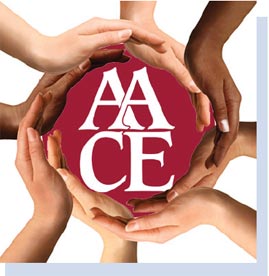 Sunil Baran Mahapatra FCA
Coal Mining
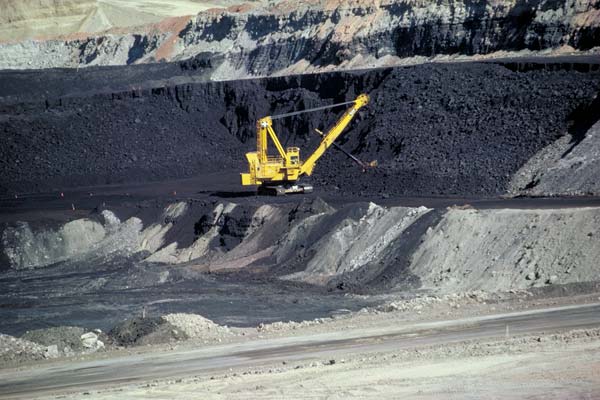 Cost break up of CIL
Installed Power Capacity: 01.04.2016
Cost Management Perspective
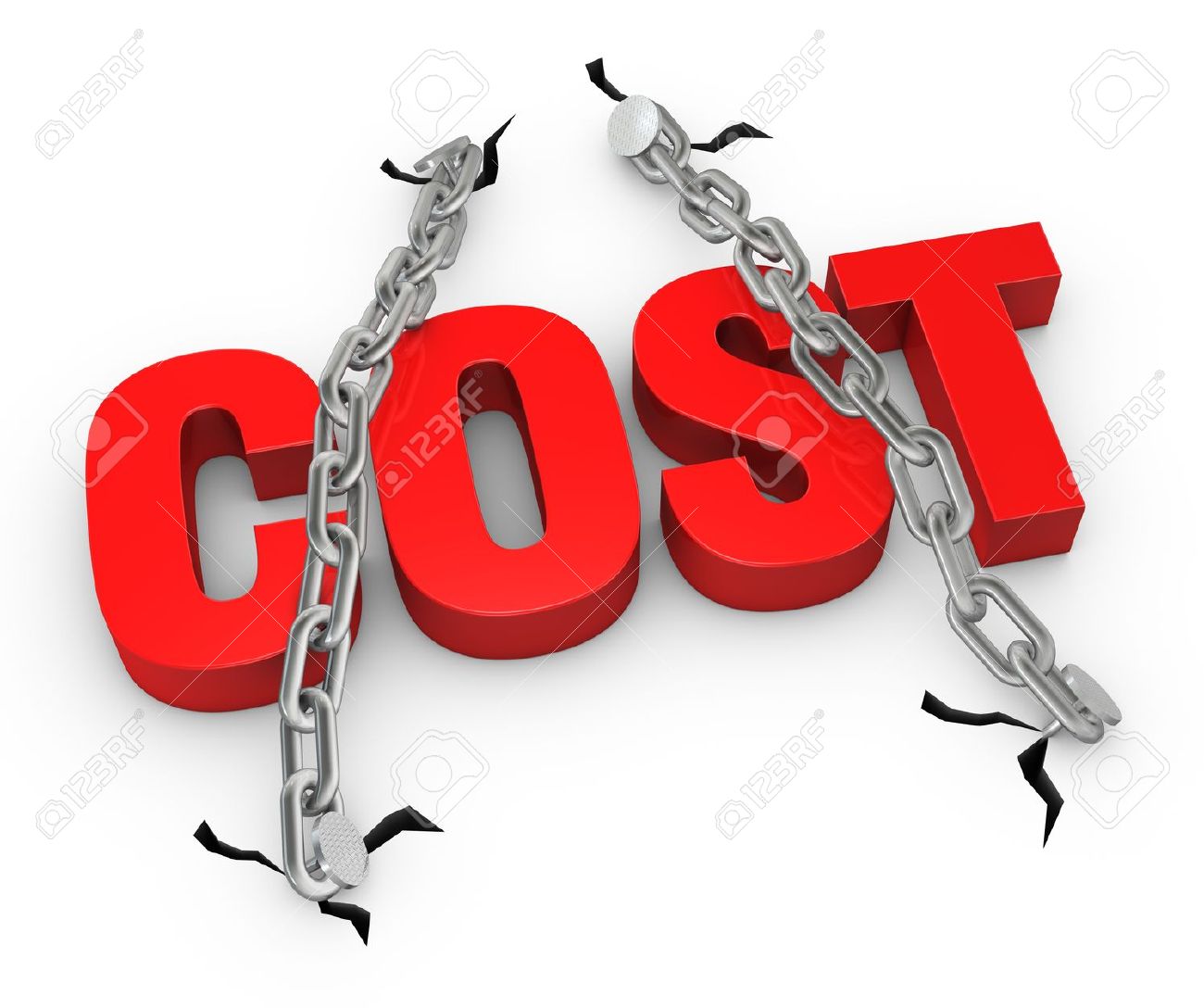 Why TCM for Coal Mining Sector in India
Cost is mostly Site specific-benchmarking of cost is not very meaningful.
High Fixed cost-OPL,BEP are high.
Little scope for product differentiation.
Energy elasticity &Coal dependency.
Cost of renewable energy-cost is only differentiator.
International Coal price &pricing flexibility
Concept of TCM
Organisation wide Philosophy
Intelligent Optimism
Value Chain Management
Continuous Journey
Conventional Cost Management vs Total Cost Management
Item of Difference
Cost Perception	     What we incur/what market allows
Cost Control Approach    Across the board approach/focus on activities and 				          	            processes, reduction is real ,permanent and sustainable 
Objective 		      Score keeping/cost leadership or product differentiation.
Cost Behaviour  	      Function of output, variable cost , fixed cost/strategic choices in 			         	             terms of cost driver.
Focus			      Internal/internal and external
Responsibility		      Costing and finance department/dedicated cross functional 				             team
Cost Measurement 	      unit of production / services – various stages of value chain.
Application of TCM
Total Cost Management
Cost Measurement
Activity based costing
Target costing
Developing Cost Culture
Cost Improvement
Total Cost Drivers
Cost Measurement
Life Cycle Cost of Equipment ?


Labour cost in terms time spent?


Fuel consumption against OEM specification?


Equipment utilisation and cost of disruption?
Activity Based Costing
Target Costing
R
-
C
Cost Drivers
Cost Improvement
Leading practices
Developing cost consciousness in the organisation
Developing Cost baseline and ownership assigned. 
Unlocking value and potential cost savings
Converting  Fixed Cost to Variable Cost-need more flexibility
Considering life cycle cost in procurement decision.
Standardisation of Equipment-vendor linkage-GPS based
Regularly monitoring –sp consumption etc. 
Preventive /predictive maintenance against breakdown.
Robust  Sourcing strategy –use of internet  to understand market dynamics. 
Executive compensation linked to sustainable cost reduction.
Targeted Cost optimisation as  a sub set of TCM


Gujarat Ambuja Case Study
Kakri Coal Project Case Study
Match Factor, cycle time, sp cons of diesel’
Capacitor Bank/demand controller/segregation/idle running of belt conveyor/staggering/review of contract demand. 
Sump Preparation
Re-handling of Coal and OB
Dumper Load Factor
CPM/PERT
Transport Route scheduling
Cost Optimisation through Unlocking Value
Functions
Haul Truck Cycle Time
Total Potential Latent Capacity = 6.6 minutes means 23.9% of the actual time
Fleet Size = 22 means 5 trucks could be released for the same production
Capital Cost Savings
Maintenance and Operation Cost Saving
Opportunity
Future cost Implications
Evacuation infrastructure 
Renewable purchase obligation 
Cost of new technologies
Washing of Coal
Progressive Mine Closure Cost
Carbon Tax
Declining Resource Quality
Freight Cost disadvantage
Depth of Mining
Education is not the learning of facts, rather training of the mind to think.
                                                           ALBERT   					EINSTEIN
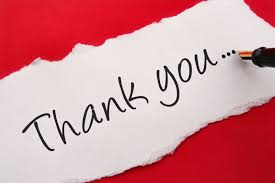